National Federation of Women’s Institutes
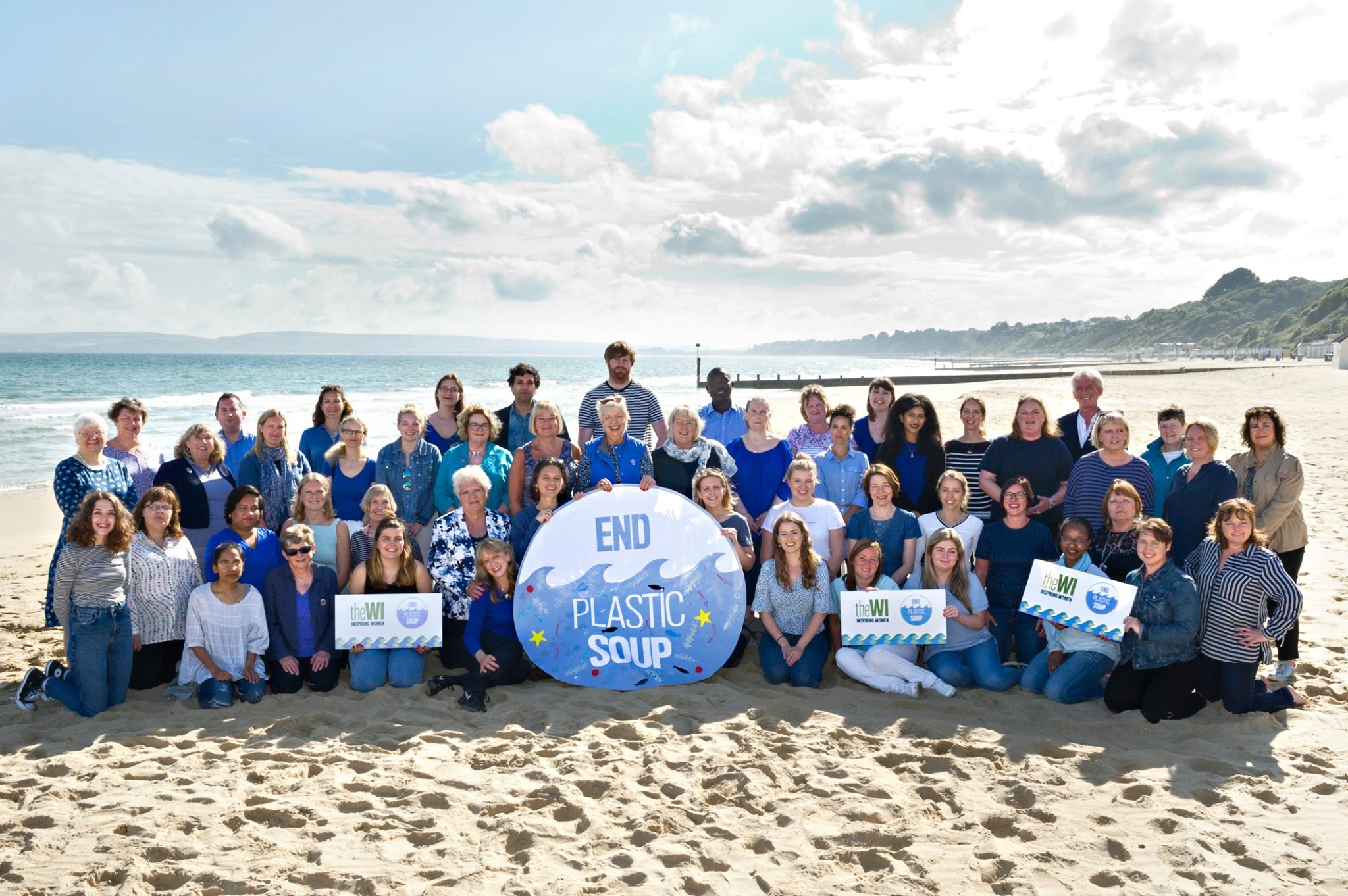 End Plastic Soup campaign
Raising awareness of microplastic pollution
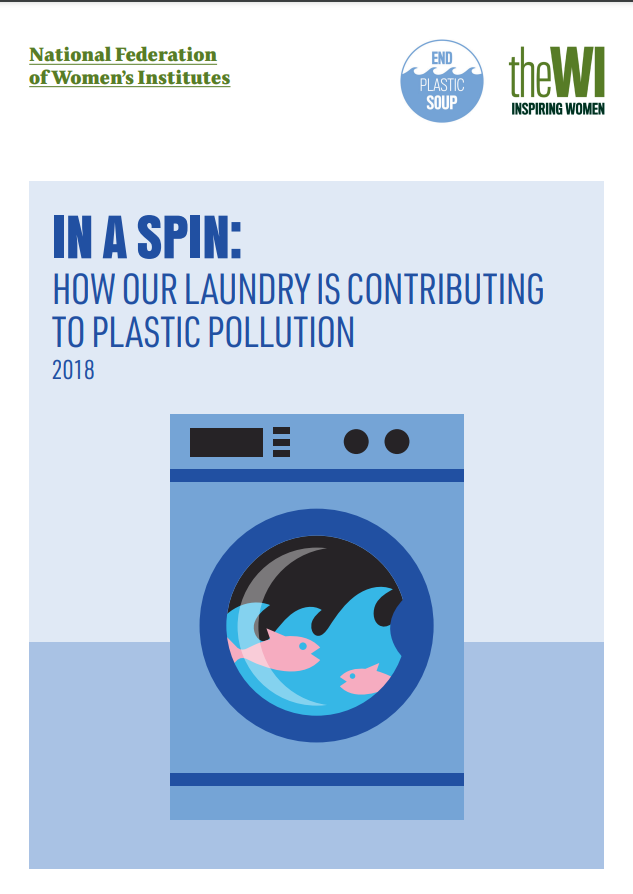 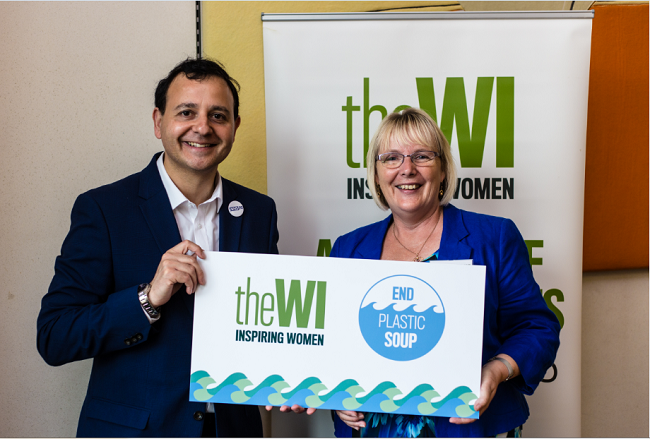 The APPG on Microplastics
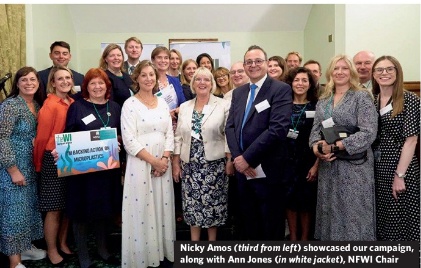 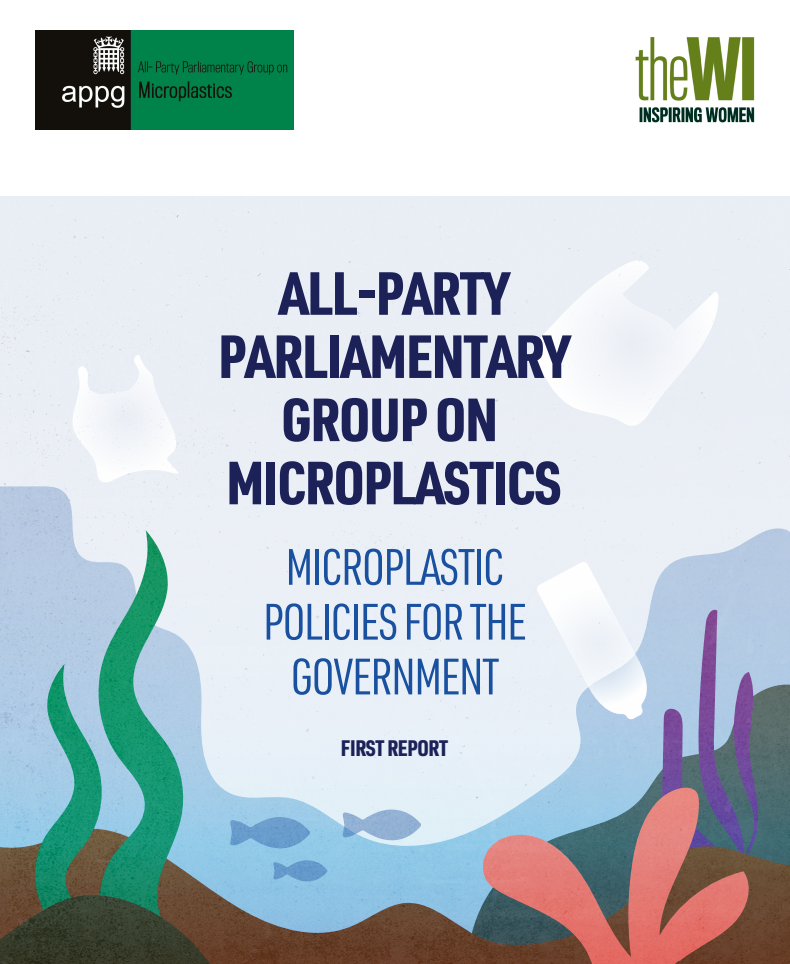 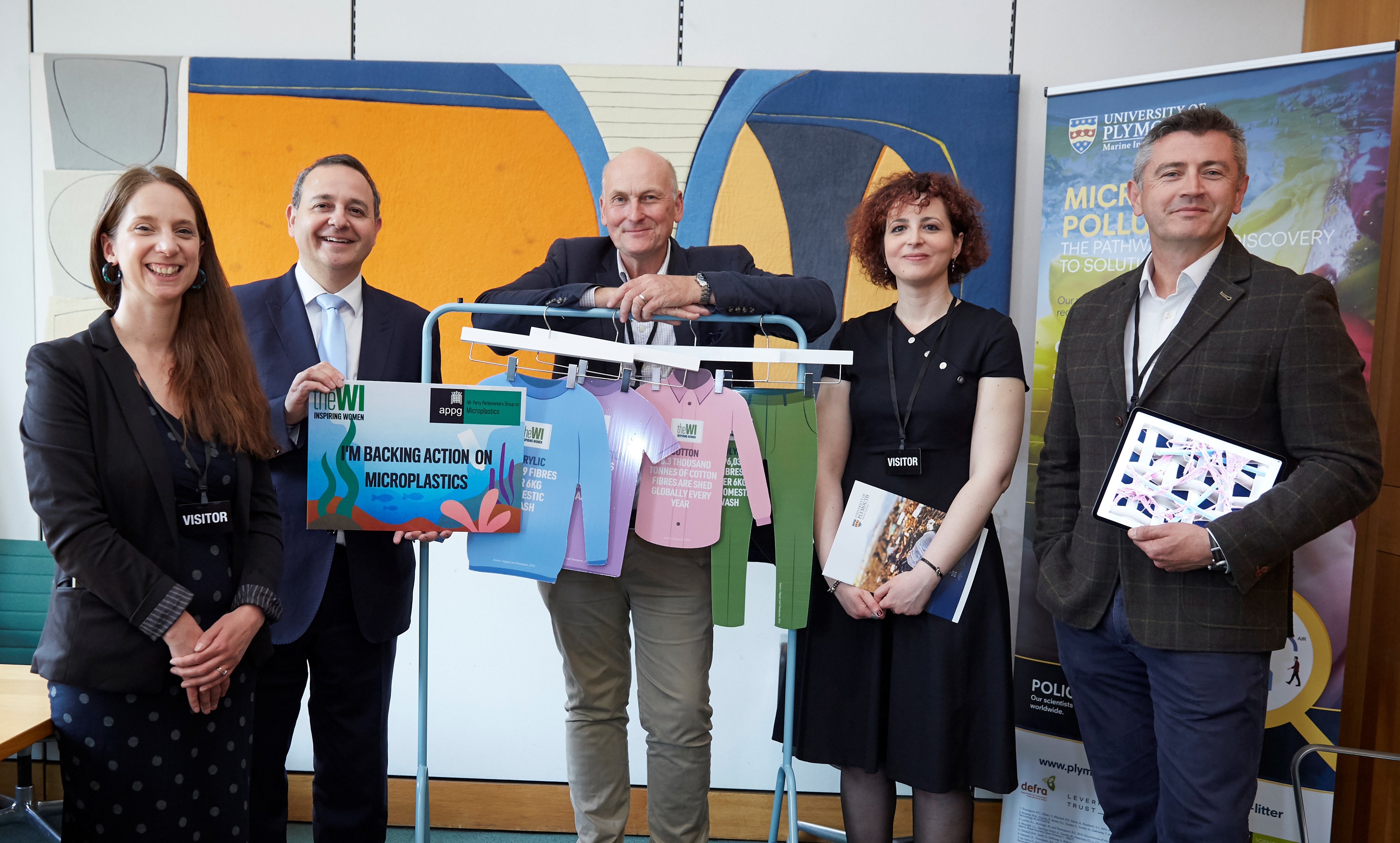 Campaign outcomes
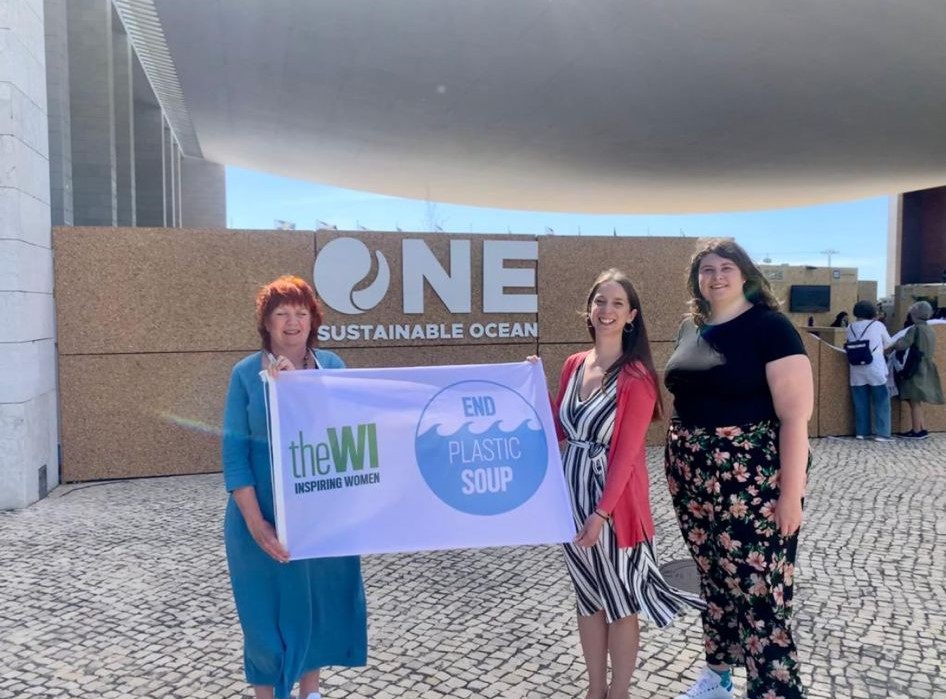 62% of WI members indicated that they had made some sort of behaviour change as a result of the End Plastic Soup campaign 

Secured £200,000 of government research funding to the University of Plymouth to assess the impact of microplastic fibre pollution on the environment and shedding rates

Enhanced relationships with global stakeholders working on microplastic fibres 

Boosted awareness of microplastic fibre pollution in Parliament

Kickstarted DEFRA policy discussions on microplastic fibre filters 

Addressed UN Oceans Conference, Lisbon, about the work of the APPG on Microplastics
Next steps for 2023
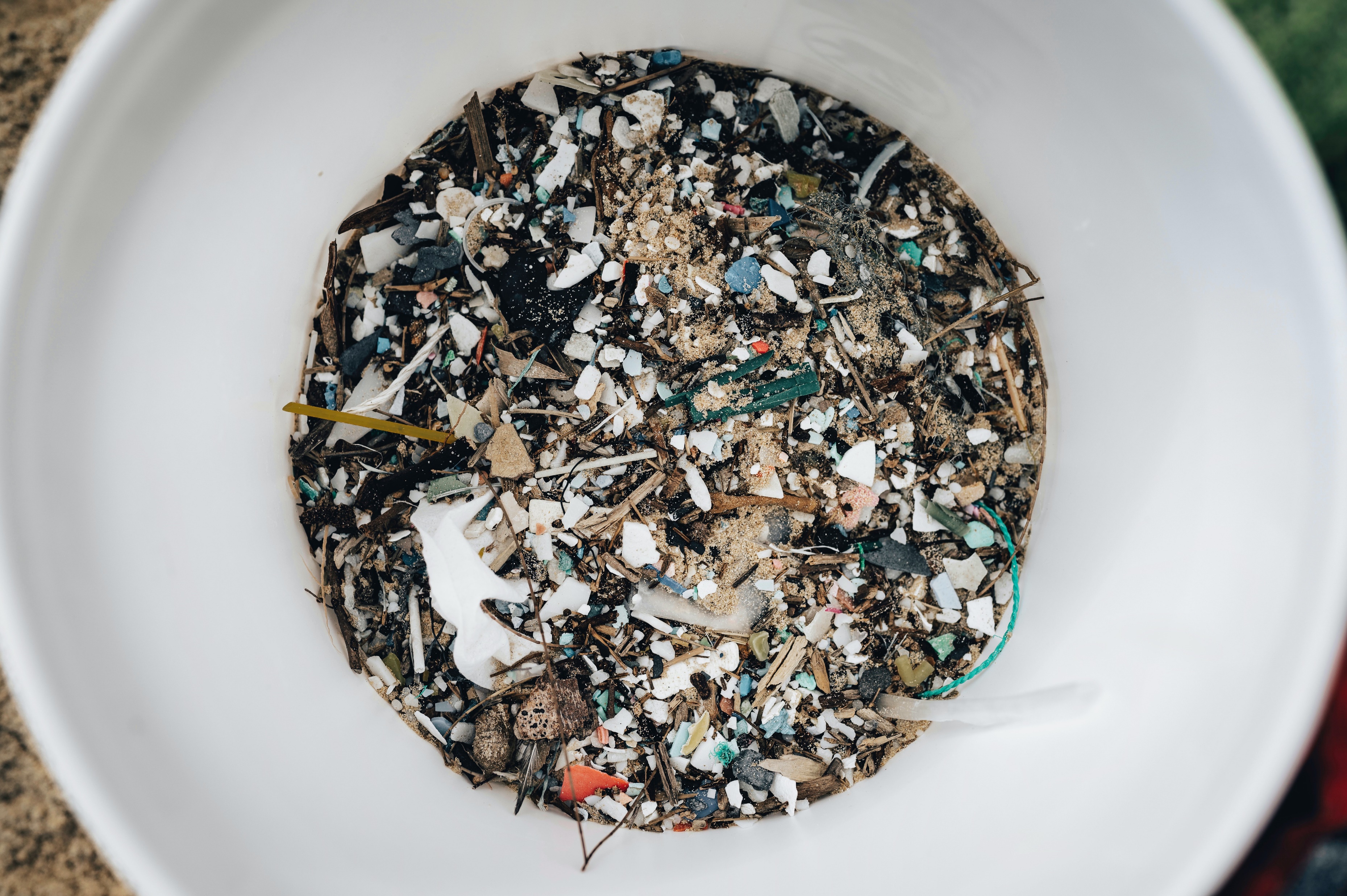 Stay up to date with our campaign

www.thewi.org.uk

Email pa@nfwi.org.uk